SETIPWind
04 October 2022
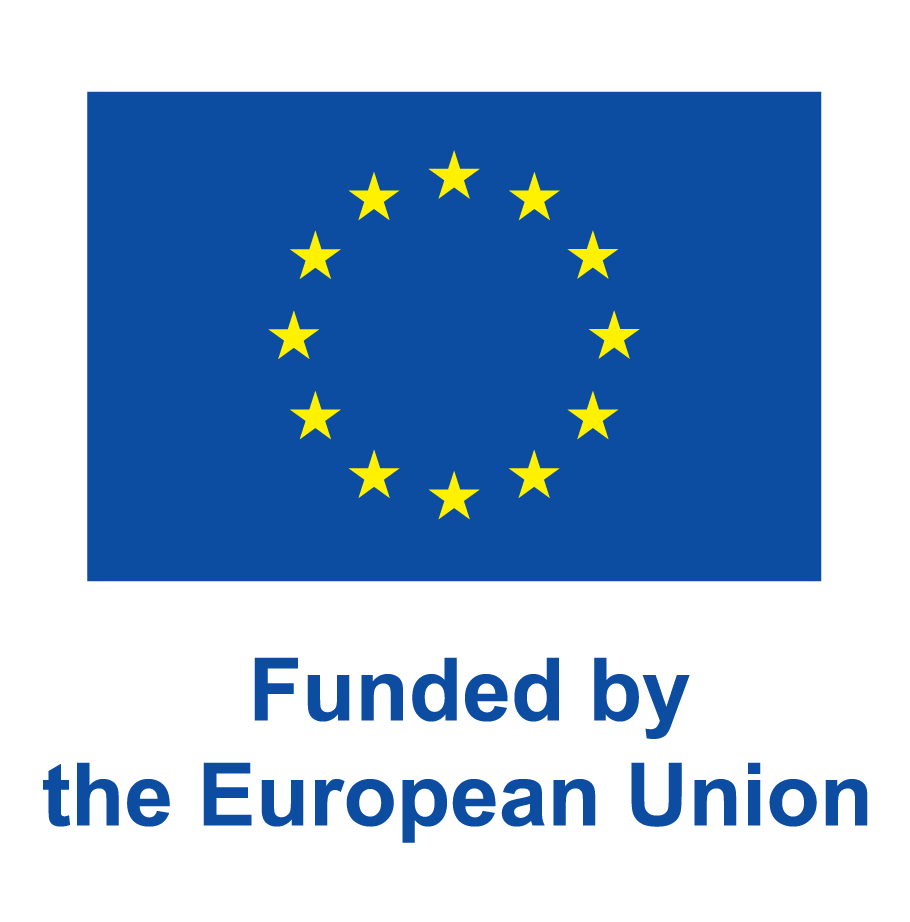 Funded by the European Union. Views and opinions expressed are however those of the author(s) only and do not necessarily reflect those of the European Union or CINEA. Neither the European Union nor the granting authority can be held responsible for them.
Iván Pineda
Director of Innovation, WindEurope
SETIPWIND: Administrative name of the EU-funded projectETIPWind: Public name of the platform
What is ETIPWind?
European Technology & Innovation Platform established in 2016. 
Initiated by the European Commission in the framework of the SET Plan.
Industry and research experts who provide policy and research recommendations to the European Commission and advocate for a faster deployment of wind energy in Europe.
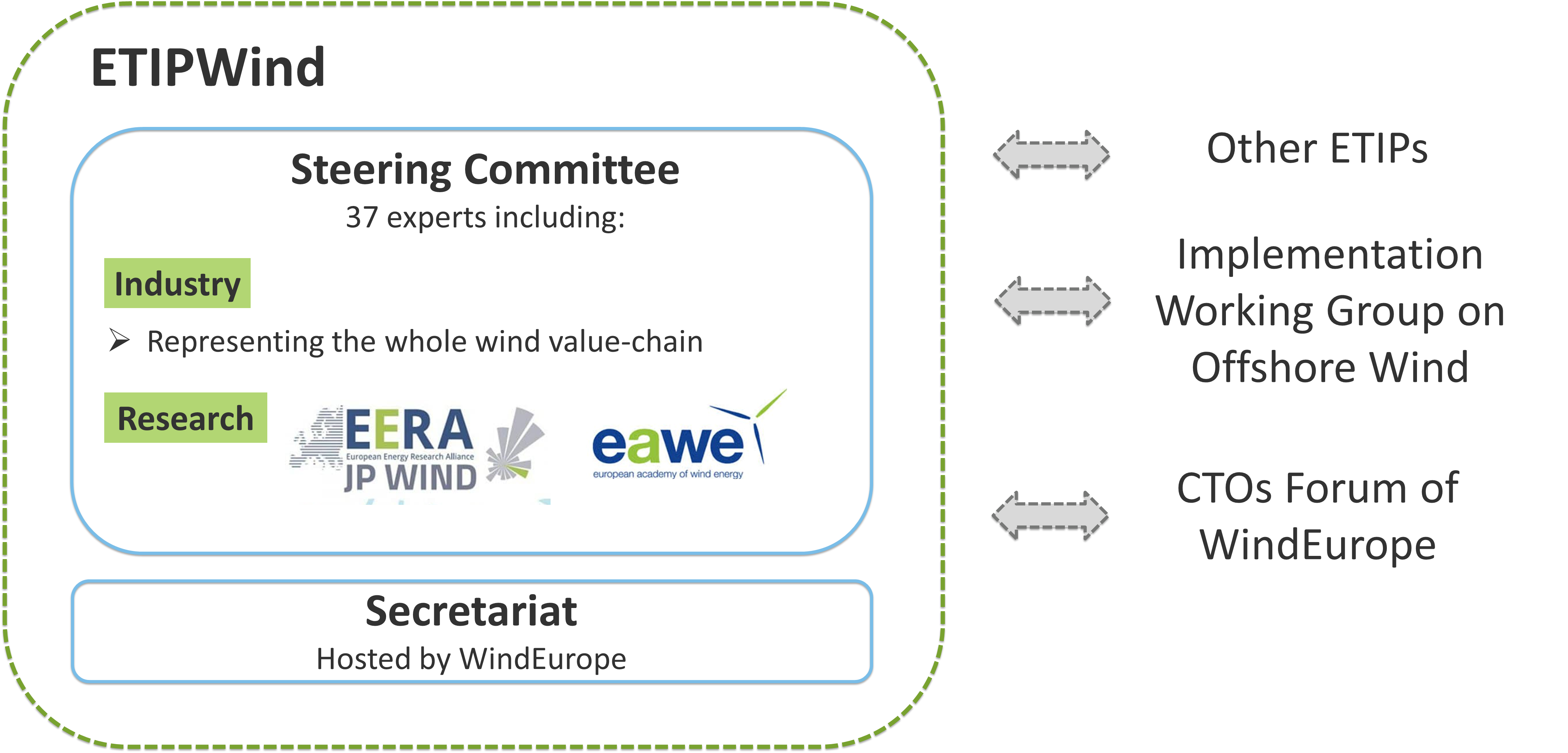 ETIPWind structure
Executive Committee -> Steering Committee
Advisory Group -> CTOs Forum
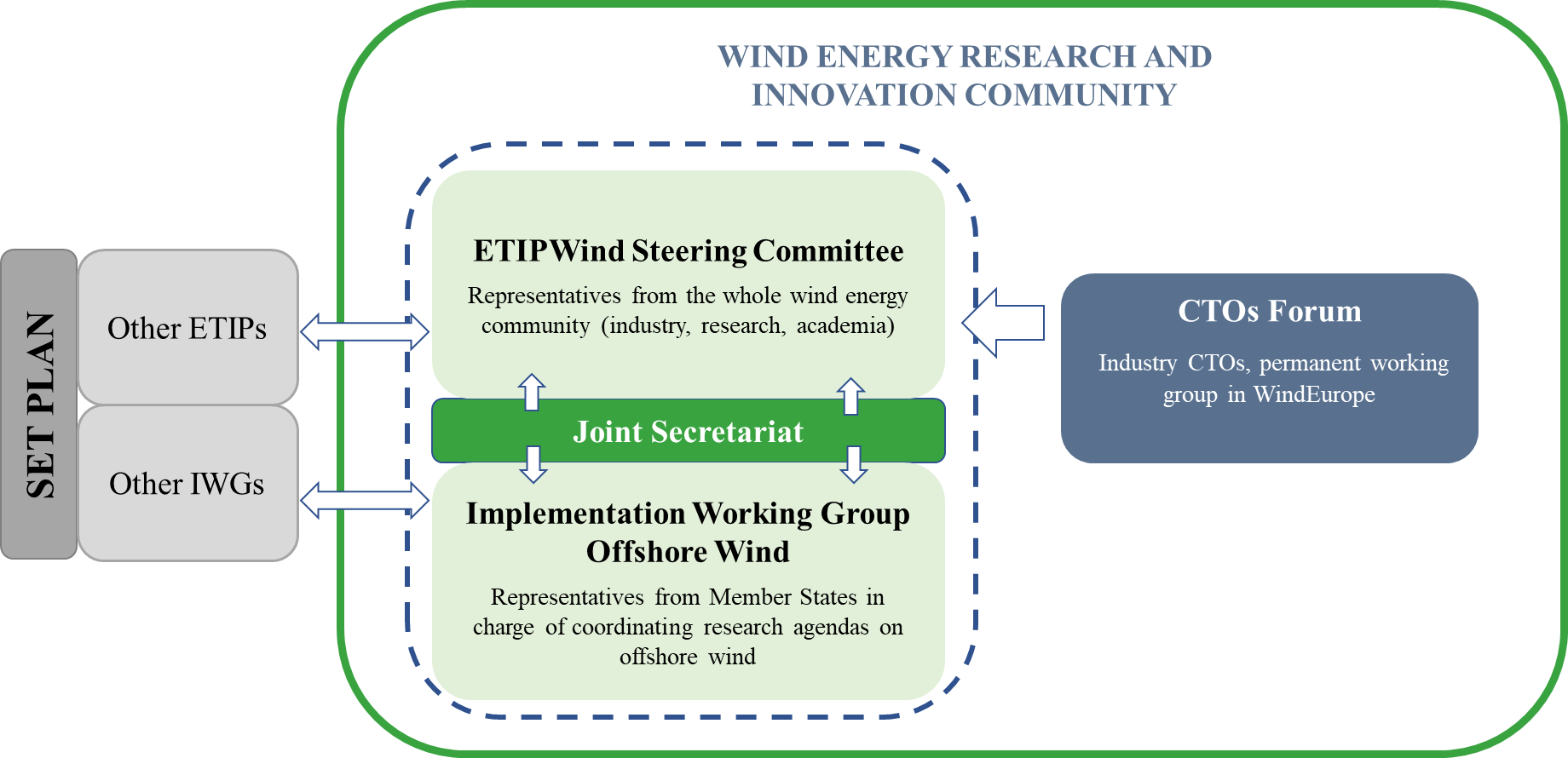 ETIPWind key activities
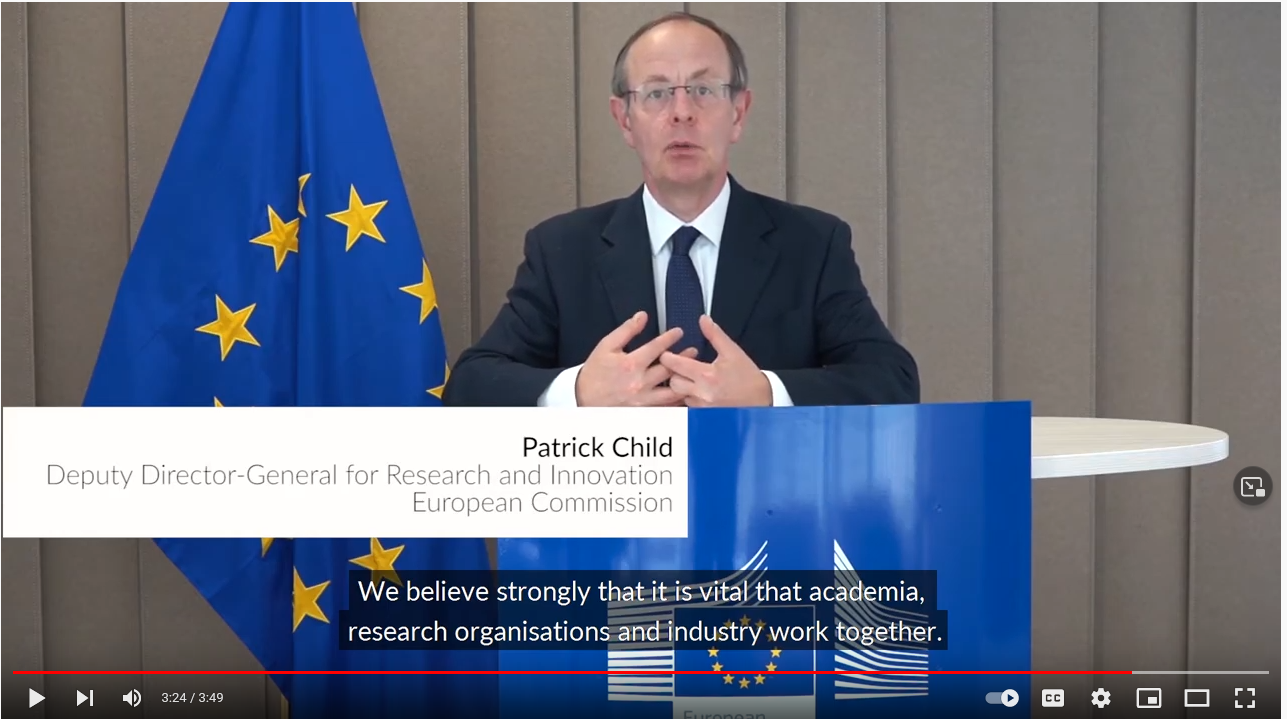 COLLABORATIONS
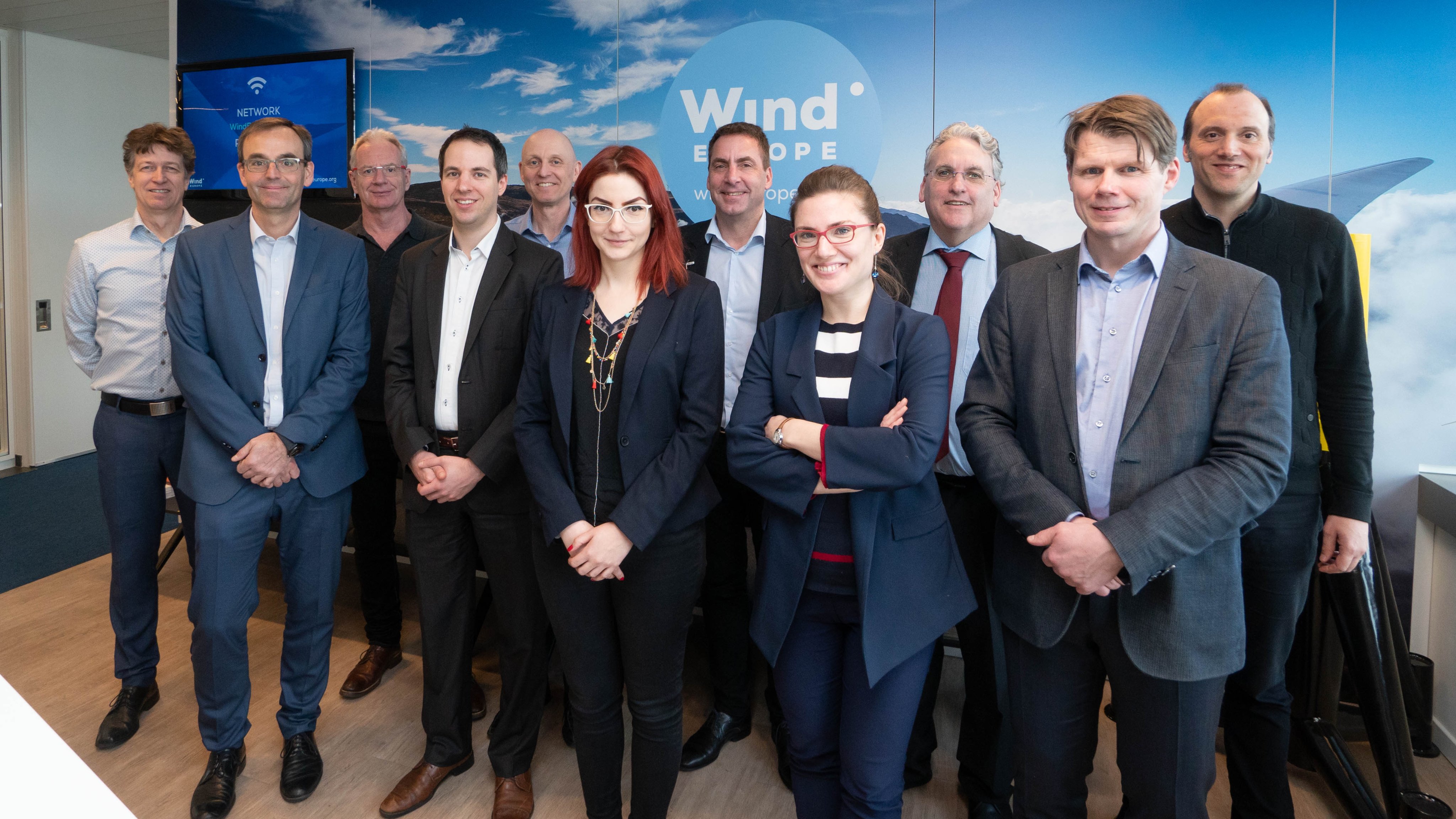 MEETINGS
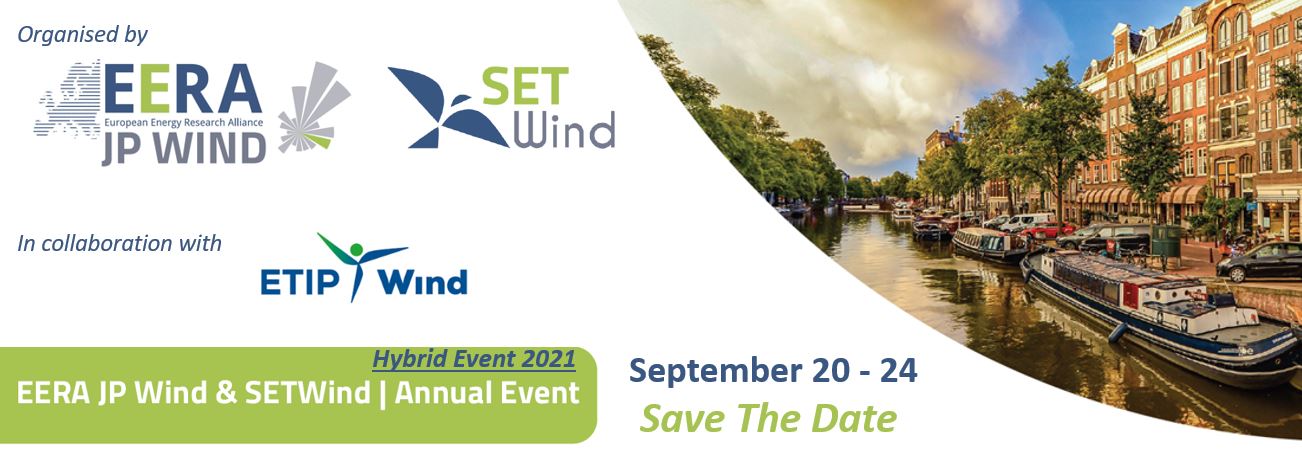 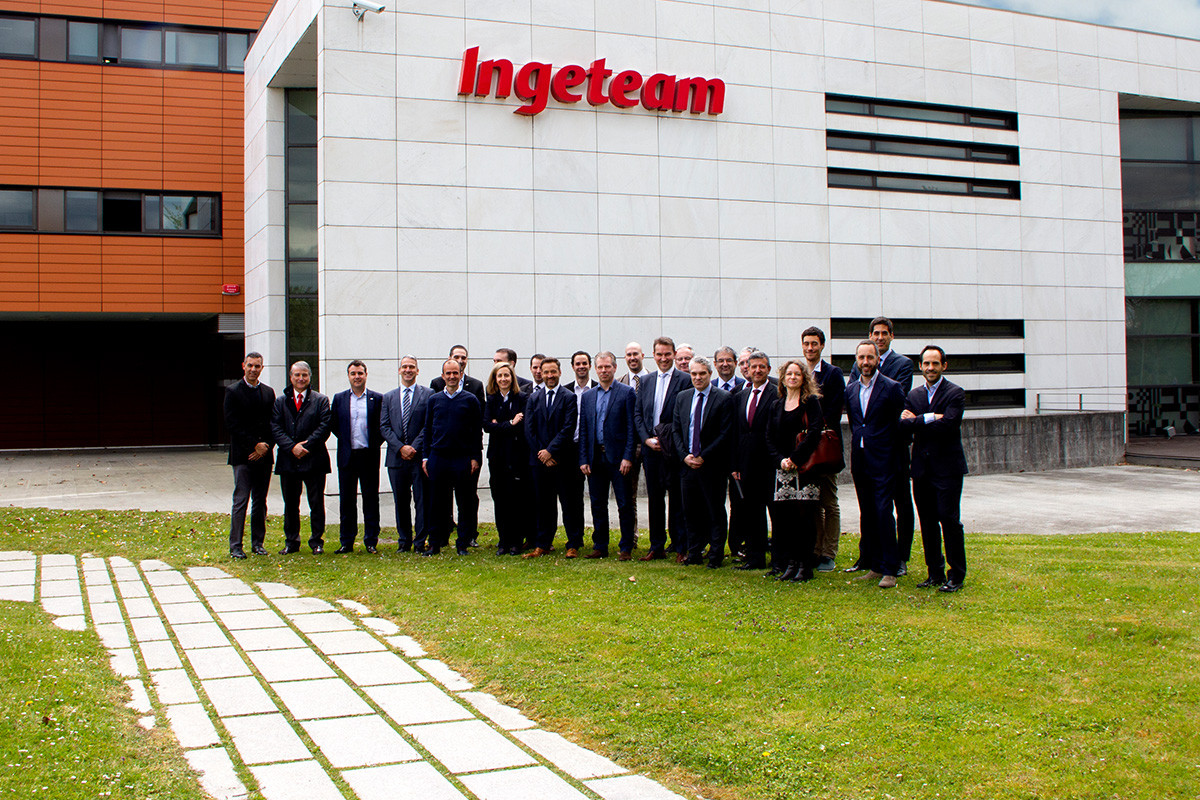 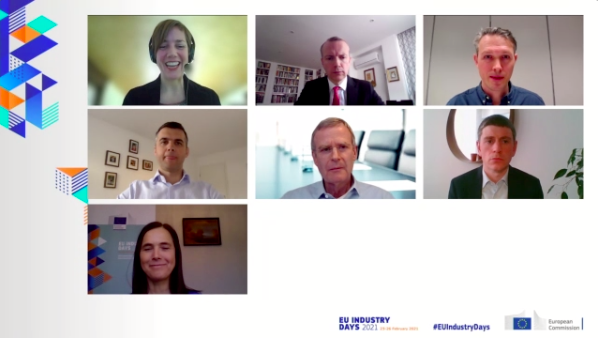 WORKSHOPS & EVENTS
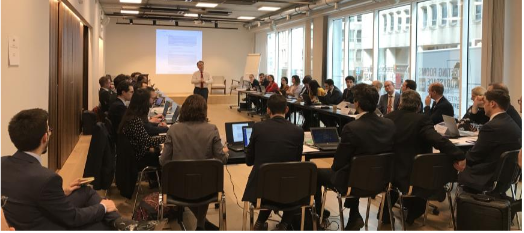 PUBLICATIONS
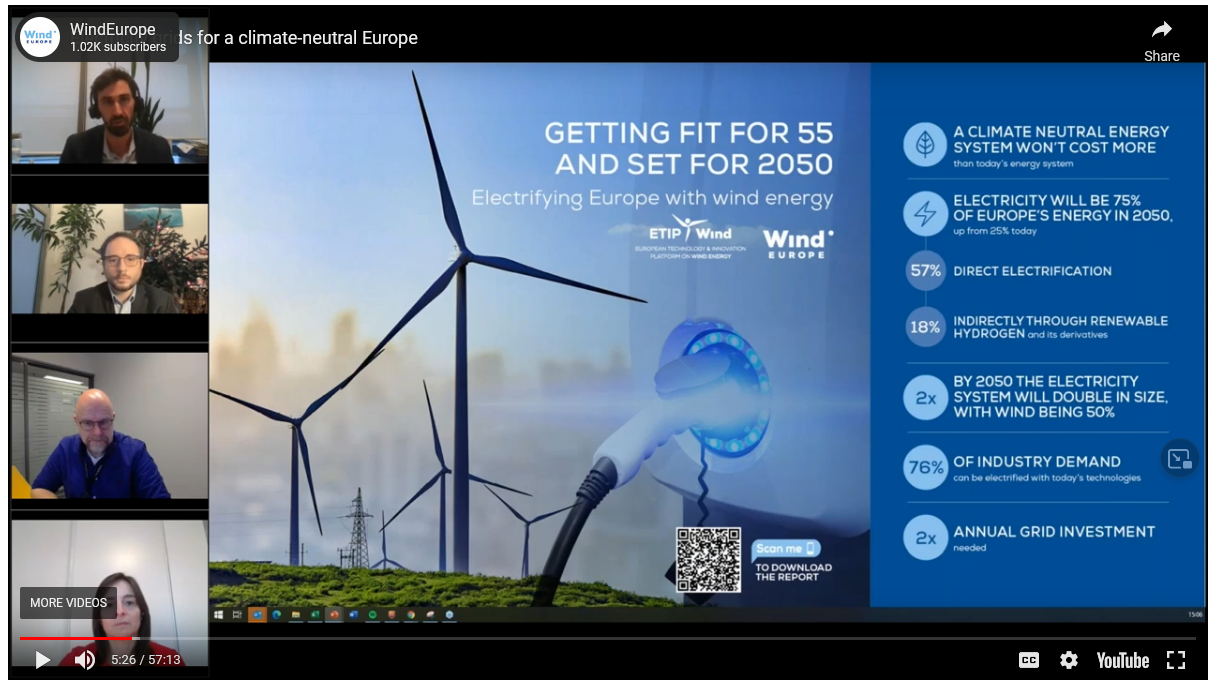 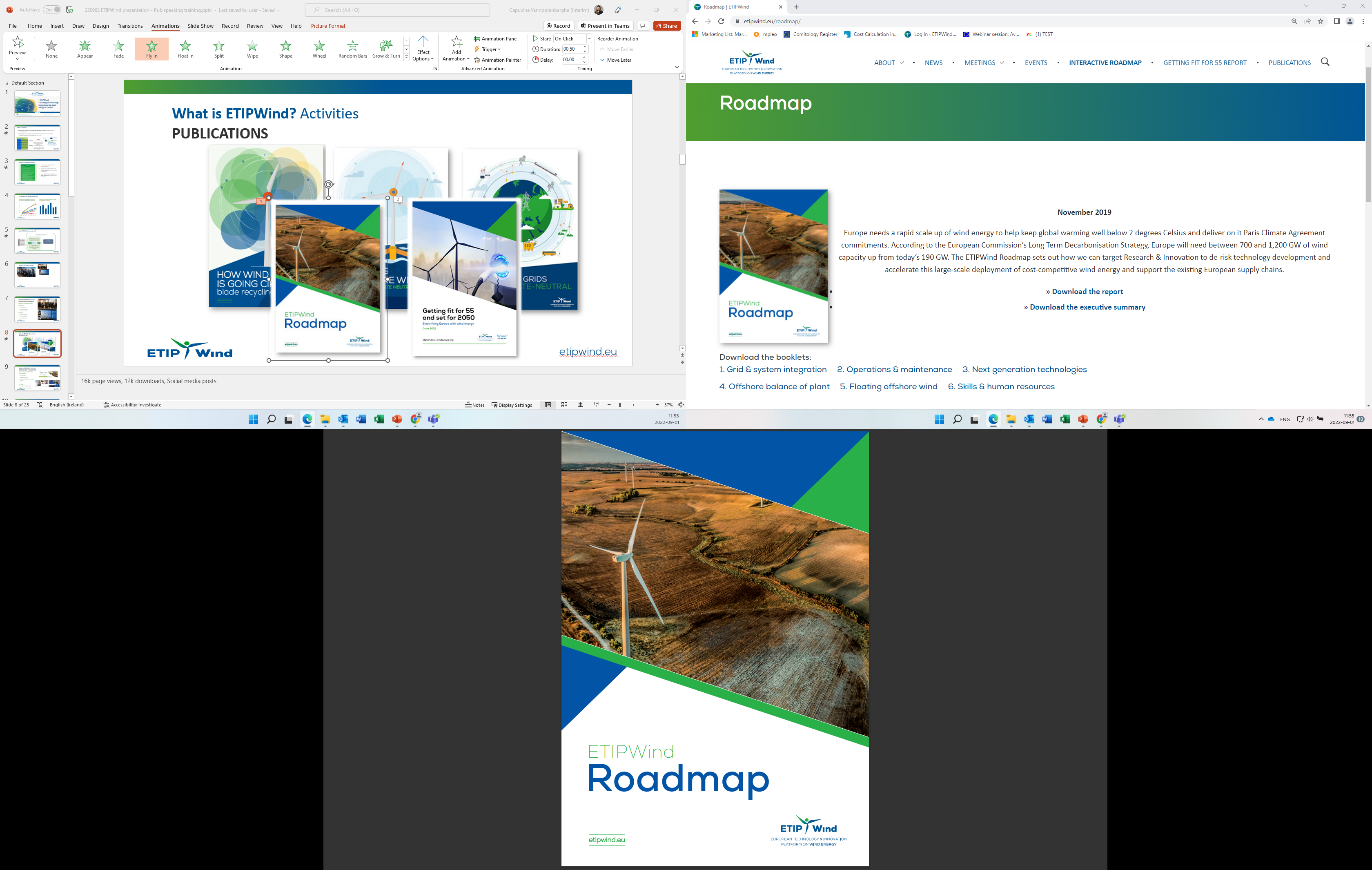 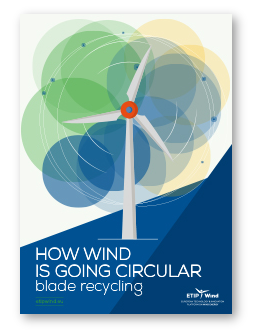 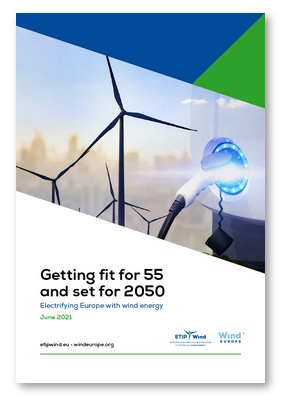 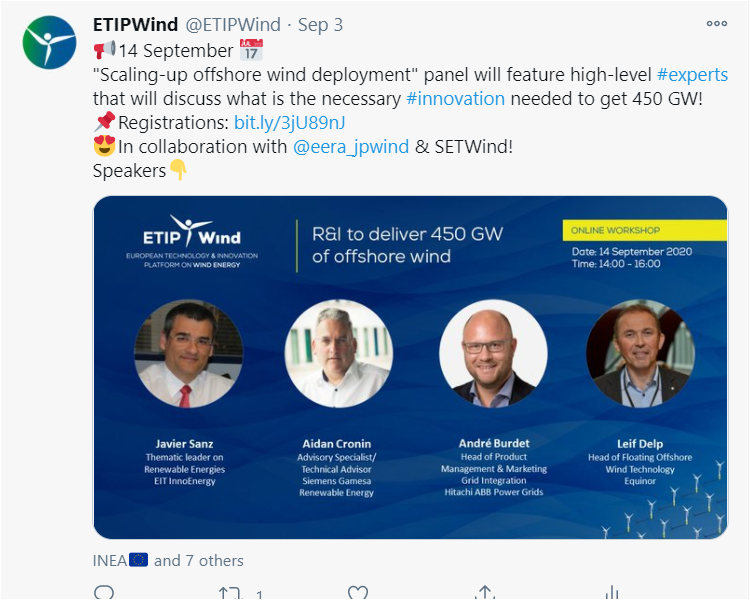 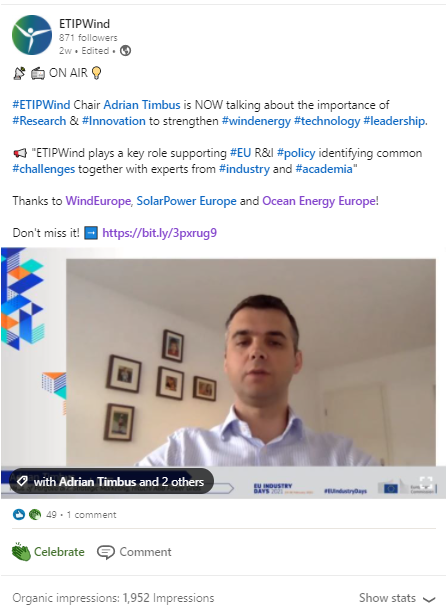 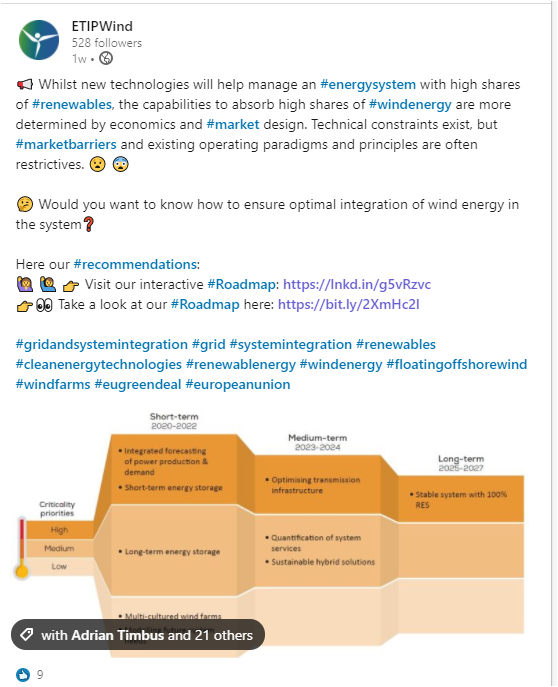 COMMUNICATION ON INDUSTRY’S PRIORITIES
[Speaker Notes: MEETINGS: 
-With Steering Committee
-With IWG on Offshore Wind 
-With national and EU policy makers

PUBLICATIONS: 
-ETIPWind roadmap
-Fort for 55 and set for 2050
-Floating offshore wind 
-SRIA
-How wind is going circular… 

WORKSHOPS & EVENTS:
-In previous period: 
Workshops: Six organized, 1,008 participants, 740 video views
Webinars: Three organized, 697 participants, 843 video views

COLLABORATIONS: 
-In previous period: 
Joint activities: 51 activities, 8 IWG meetings, ETIPSNET, IEA wind, IF expert group, …
Meetings: 43 high-level meetings, 35 policy-level meetings]
ETIPWind Roadmap
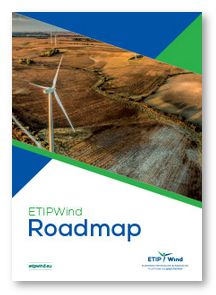 [Speaker Notes: 6 main pillars: 
-Grid & System Integration
-Operations & Maintenance
-Next General Technologies
-Offshore balance of plant
-Floating offshore wind
-Skills & human resources 

-> This roadmap will be updated.]
Key objectives driving the ETIPWind Work Programme
Provide timely and targeted R&I recommendations to the European Commission
Engage with national policy makers to ensure measures are implemented at national level
Disseminate the industry’s R&I priorities and raise awareness about R&I needs for wind 
Foster collaboration with other SET Plan bodies and align with other sectors
Ceate a European knowledge hub for wind R&I 
Widen participation to ETIPWind’s governance and ensure representativeness 
Develop a finance and sustainability plan for the platform
Overview of the ETIPWind Work Programme (2022-2025)
2023
2022
2024
2025
New College
EU elections
EU milestones
EC 
assess
Final NECPs
Draft NECPs
Horizon Europe WP 2025-27
Horizon Europe WP 2023-24
Horizon Europe Strategic Plan
ETIPWind Publications
Updated SRIA
Technology Roadmap
Fact
sheet #2
Fact
sheet #1
R&I 
Stats
R&I 
Stats
R&I 
Stats
Final Event
SRIA Event
Event new Inst.
Kick-off
Event
Workshop #2
Events and collaborations
Workshop #1
Workshop #3
Joint ETIP activities
Joint ETIP activities
Joint ETIP activities
Joint ETIP activities
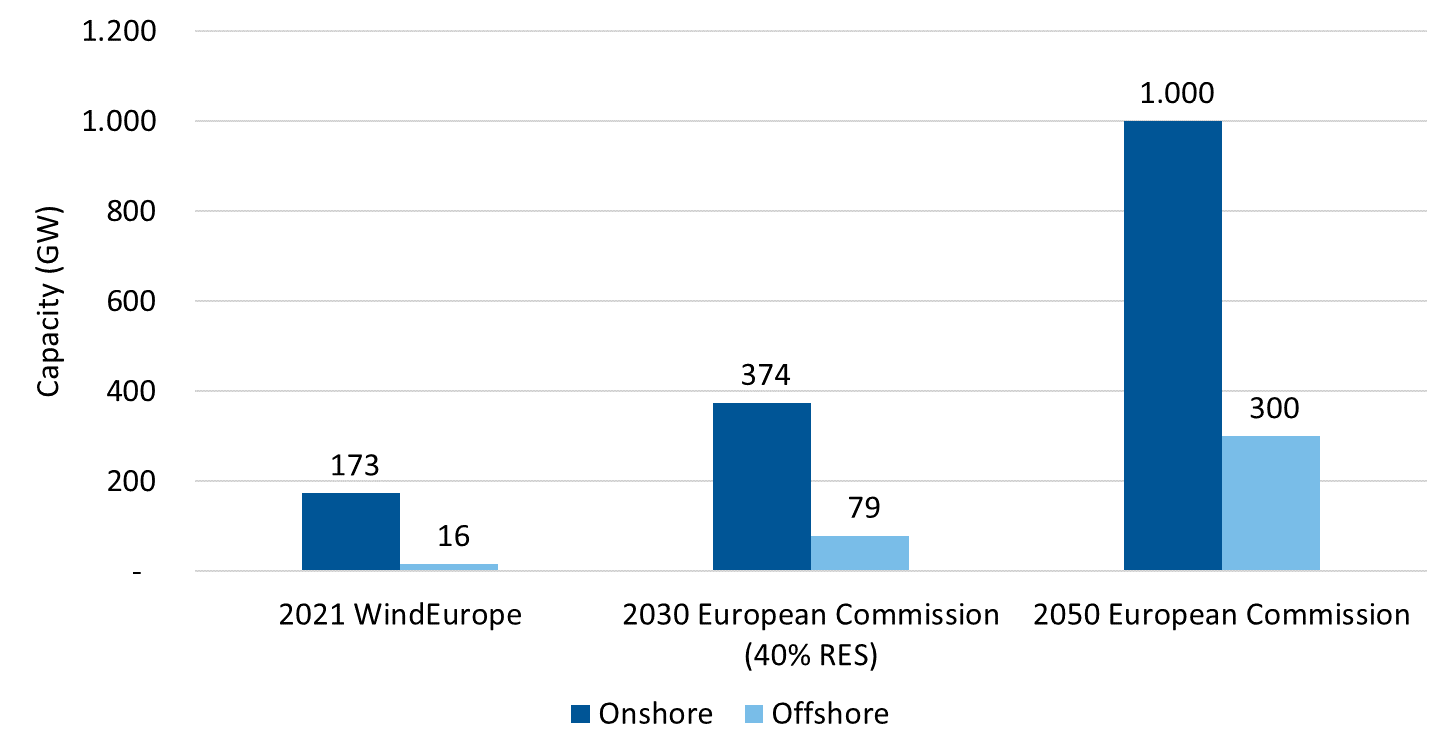 Huge increase in wind capacity coming
(45% RES)
+60 GW
EU-27. Source: WindEurope, 2030 & 2050 EC ALLBNK (2030 Impact Assessment)
[Speaker Notes: The EU is now asking for 510 GW of wind by 2030. That’s 39 GW a year of new wind that we have to build between now and then.]
The wind industry is facing several challenges
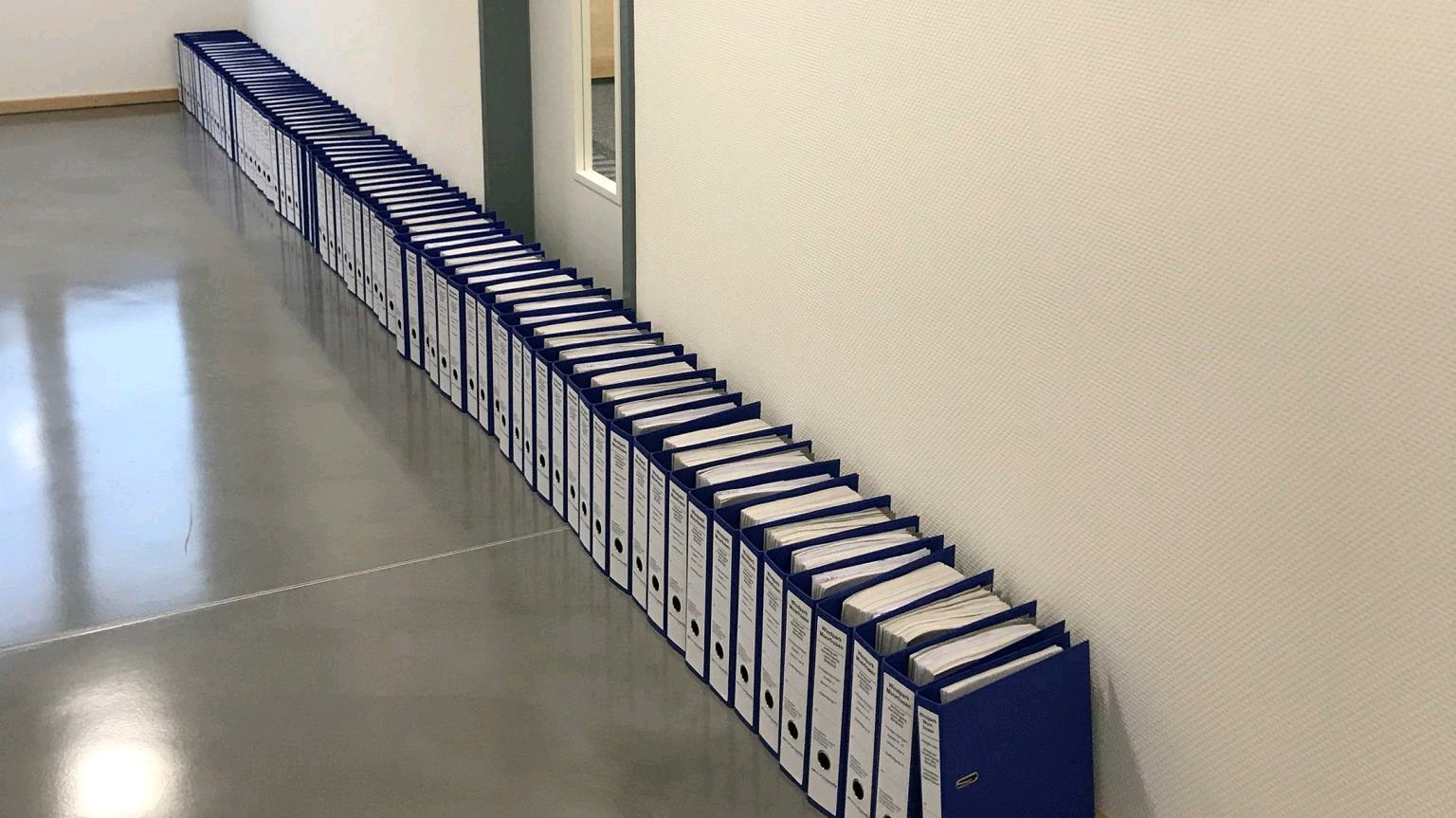 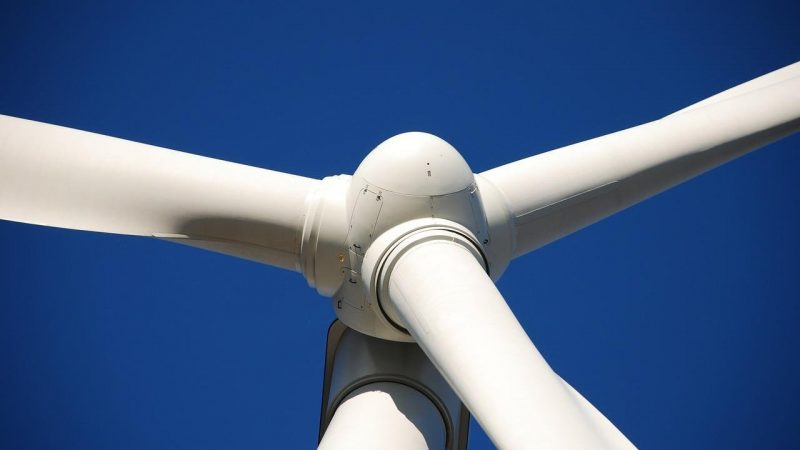 Raw materials dependency and supply-chain bottlenecks
Permitting rules
RES-based electrification
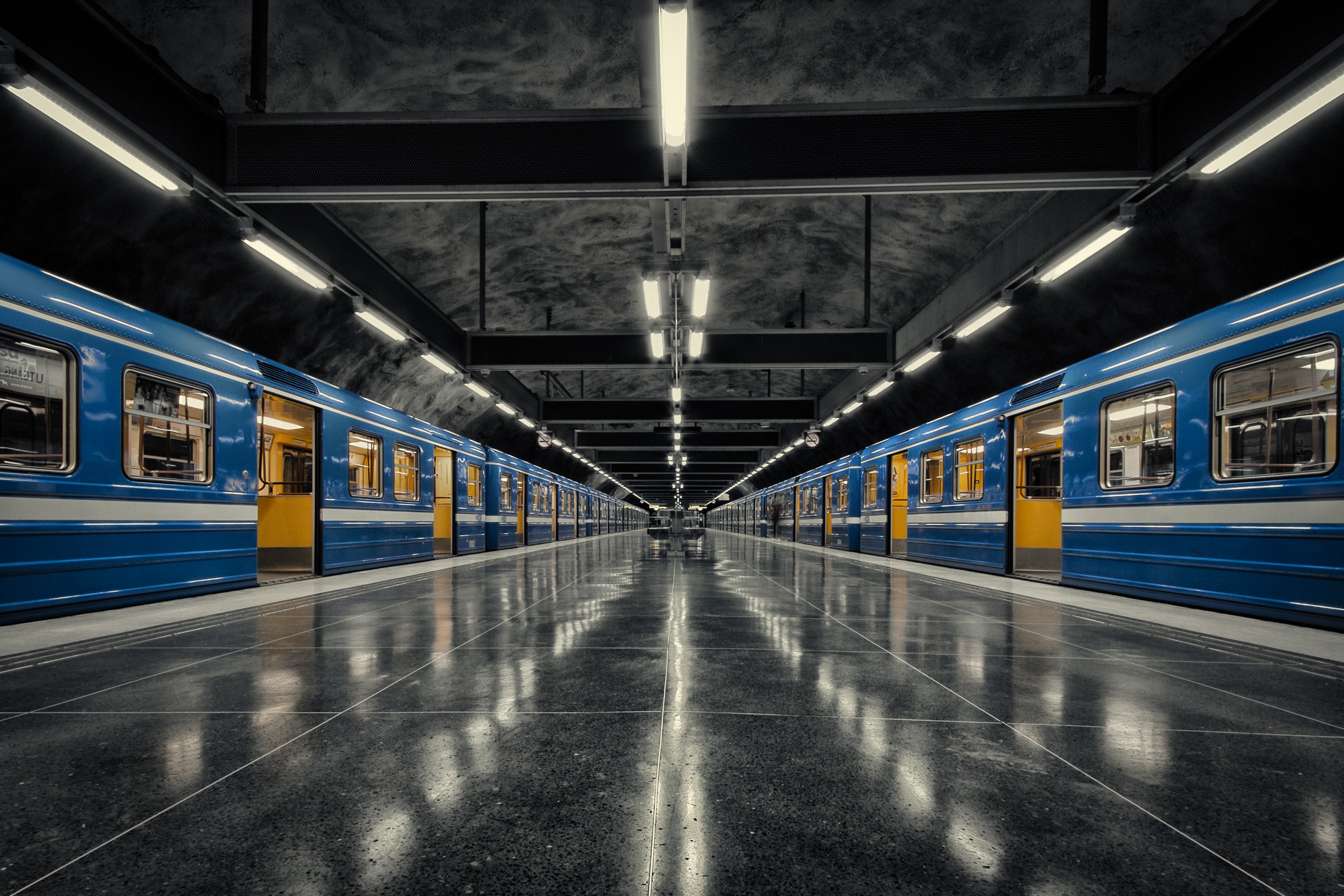 [Speaker Notes: -> Research should align with those challenges and help finding new solutions: 

1)Permitting rules: 
-Digitalisation solutions and co-existence measures for wind energy with nature and society

2)Raw materials dependency and supply-chain bottlenecks:
-Innovations to increase circularity (recycling, re-purposing, composite, new materials, …) 

3)RES-based electrification: 
-New solutions to help electrifying industry, households, transport and other sectors; to upgrade our energy system (grids & infrastructure) and make it more resilient.]
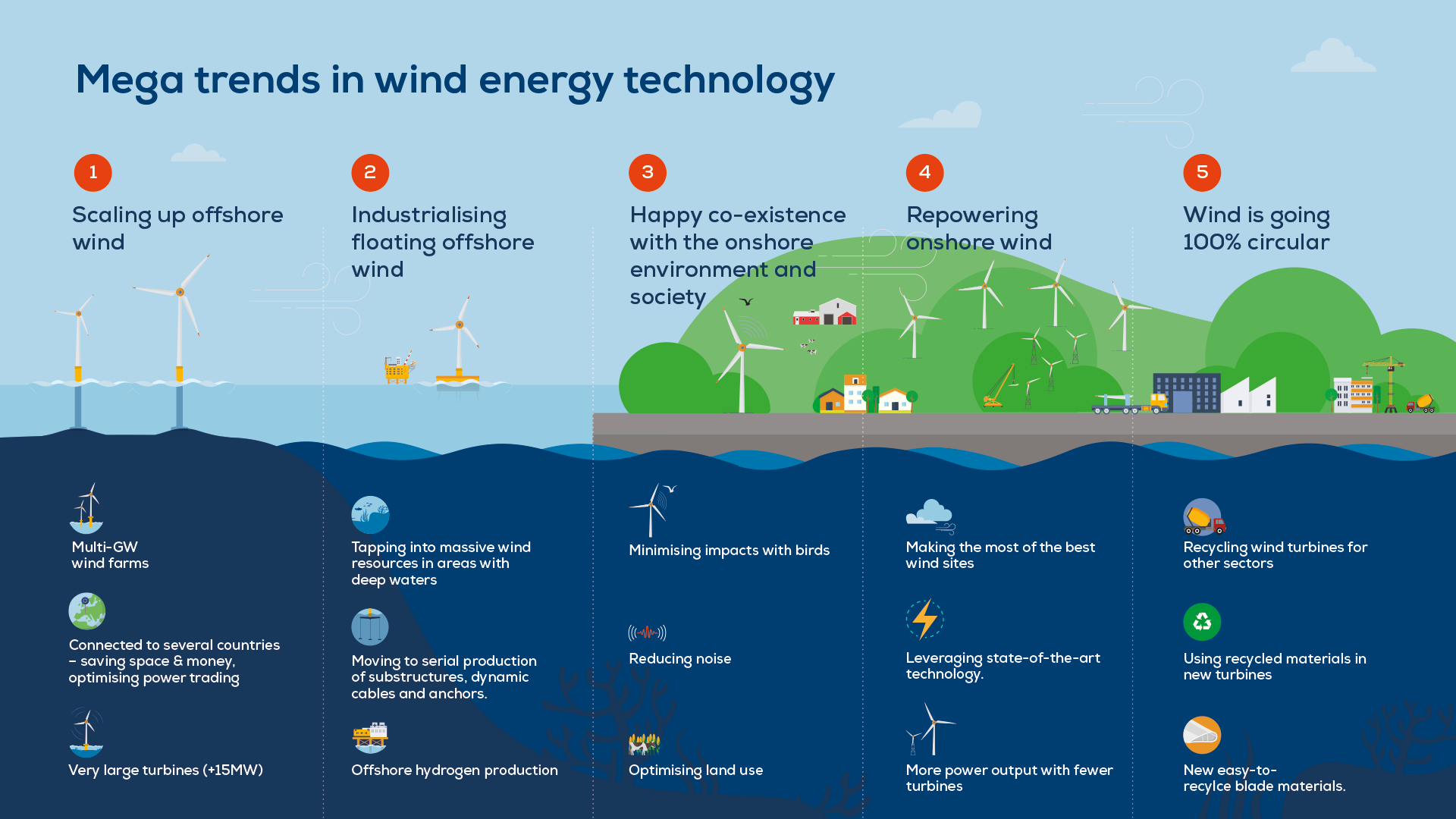 Developing new solutions but also supporting acceleration of wind energy development
[Speaker Notes: Mega trends infographic shows there is space to develop new solutions. 
But 80% of the efforts need to be on development of current solutions to accelerate wind power deployment.]
Developing new solutions but also supporting the acceleration of wind energy development
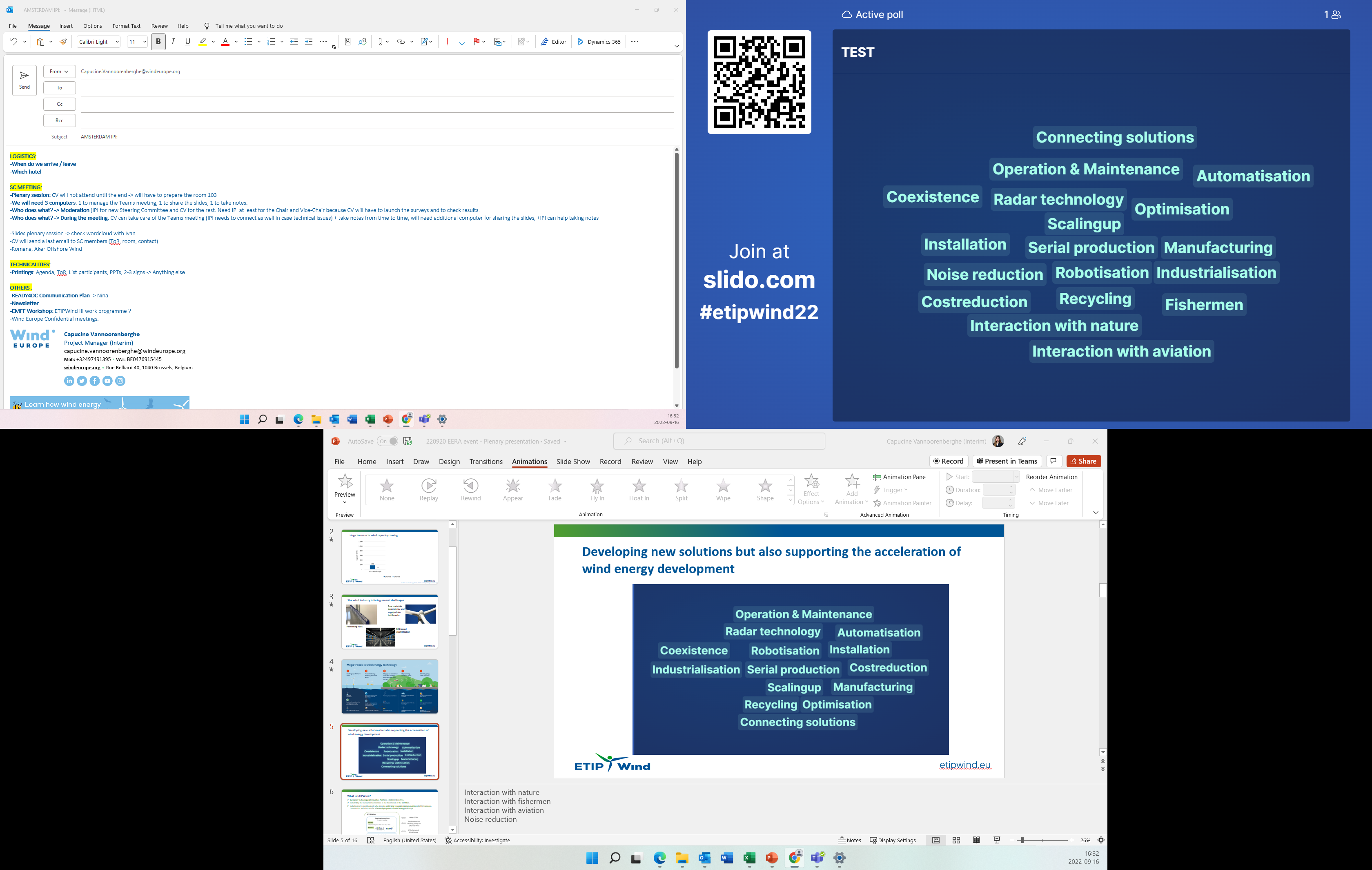 How can you involve in ETIPWind?
Join us at our events & workshops
Provide your input and feedback on our publications
Follow us on social media
Subscribe to our newsletter to get updates on wind energy R&I and activities of the platform
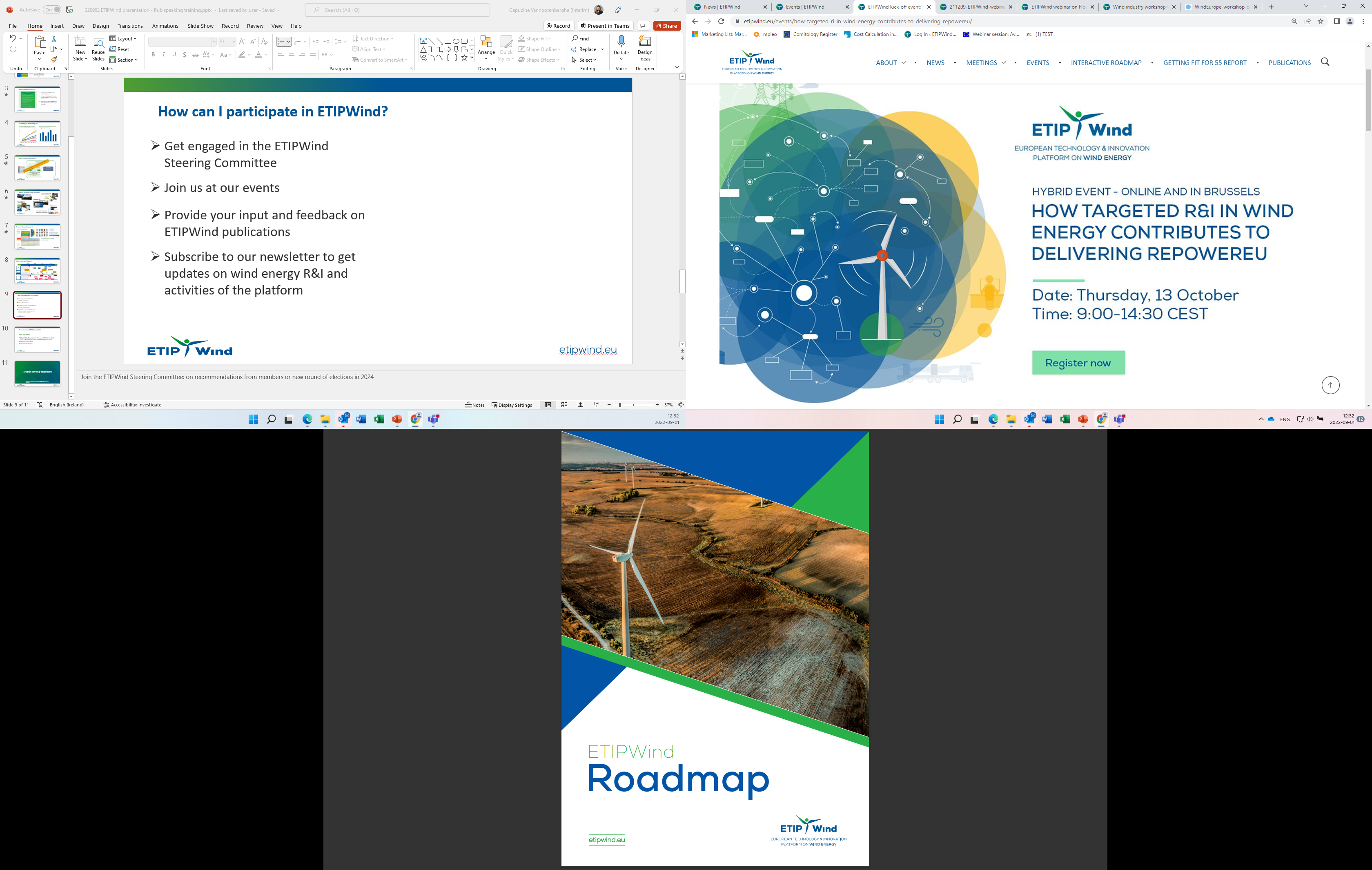 Thank you! Contact: secretariat@etipwind.eu